Battery Energy Storage Task Force (BESTF) General Update


Kenneth Ragsdale	

October 22, 2020
Outline of BESTF General Update
Review today’s agenda.  (No items require a “consensus check” today)
Dashboards
Quick Review of the Discussion Points and Issue Tracking Spreadsheet
Review the process and work completed or in-flight
Review list of items not started or not complete
Discuss new topics that may need to be addressed at BESTF
Summary
2
Battery Energy Task Force Status Dashboard (as of October 21, 2020)
3
Battery Energy Task Force Status Dashboard (as of October 21, 2020)
4
Energy Storage Roadmap (updated 10-20-20)
Jan 1, 2021
2024
2020
Single Model NPRR (NPRR 1014) Approved
Implementation Goal
File Single Model NPRR (NPRR 1014)
Single-Model  ES Improvement NPRRs
MMS Change Freeze
EMS/MMS Change Freeze
Single Model for ES
Combination Model for ES
Combination Model NPRRs
*NPRR 957: Board approved
*NPRR 963: Board approved
NPRR 986: Board approved
NPRR 987: Board approved
NPRR 989: Board approved
NPRR 1002: Board approved
*NPRR 1020: Board approved
NPRR 1038 Limited Exemption from Reactive Power Requirements
NPRR 1026: Self-Limiting Facilities and Self-Limiting Resources
NPRR 1029: DC-Coupled Resources
NPRR 1043: Clarification of NPRR986 Language Related to WSL
*NPRR 995: Create Definition and Terms for Settlement Only Energy Storage
RTC and EMS 3.3 Go-Live
Most Combo Model NPRR language will carry over to Single Model era
Note that NPRR 1014 is written “on top of” filed RTC NPRRs
* Denotes Market Participant-sponsored NPRRs
5
Key Milestones
File key NPRRs needed to sustain/improve the current “combo model”: (before the end of Q1 2020)
 
File NPRRs related to Single Model (and RTC):  (before the end of Q1 2020)

Single Model (and RTC) NPRRs BOD approved:  (before January 1, 2021)
 
Start discussion on the integration of hybrid (battery and thermal), and DC-coupled (battery and solar behind the inverter) resources:  (early January 2020)

 Identify solutions (NPRRs, system changes etc.) for hybrids:  (before the end of Q2 2020)
6
BESTF Review Process
Internal ERCOT draft policy recommendations and recommendation concepts (elements)
ERCOT posts MP feedback and responds to MP redlines, concerns, or alternatives. Issues that have broad consensus may go to TAC for approval following second discussion.
ERCOT presents recommendations for meeting in presentation format.
ERCOT provides responses to finalize supporting policy recommendations.
ERCOT takes feedback and posts in 2 days as initial document for MP edits.
Meeting #1                                 Meeting #2                             Meeting #3
MPs submit feedback as edits to document and any 
-   Concerns  
Alternatives
MPs must document concerns and alternative approaches prior to meeting, and be prepared to discuss.
MPs share initial feedback, concerns, or requests for additional information.
Take consensus and non-consensus items to TAC for vote
7
Harmonizing RTC & Battery Energy Storage (BES)
RTCTF & BESTF meetings are purposefully adjacent or straddling PRS due to inter-relationships of RTC & BES concepts
RTCTF		
March 11 
April 8
April 30
May 20
June 10
June 29
July 22
August 12
September 9
September 28
October 21
November 12 (if needed)
BESTF		
March 13
April 16
May 1
May 21
June 12
June 30
July 23
August 14
September 11
September 29
October 22
November 13 (if needed)
PRS		
September 10

October 15
November 5 (ROS)
November 11 (PRS)
November 18 (TAC)
December 8 (Board of Directors)
8
Harmonizing RTC & Battery Energy Storage
RTC IA
RTC KPs
RTCTF Meetings
RTC RRs
PRS
TAC
BOD
Approval of RTC 
RRs and IA
RTC Redline Changes
RTC Redline Changes
RTC Redline Changes
Single Model IA
BESTF KTCs
Single Model NPRR
_____________
For overlapping sections, authors use
RTC Redlines
+
ESR Redlines
BESTF Meetings
PRS
TAC
BOD
Approval of Single Model NPRR & IA
(acknowledging subset of identical RTC redlines to support ESR redlines).
Other BES RRs
9
In-flight NPRRs [as of October 20, 2020] (blue)
NPRR 1014  (BESTF-4) Energy Storage Resource Single Model:  [Target 12/8/20 BoD]  [11/18/20 TAC]  

NPRR 1029  (BESTF-6) DC-Coupled Resources: [Target 12/8/20 BoD]  [11/18/20 TAC]

NPRR 1026  (BESTF-7) Self-Limiting Facilities:  [Recommended for approval at 10/15/20 PRS]   [IA consideration at 11/11/20 PRS]  [11/18/20 TAC]

NPRR 995 (RTF-6) Create Definition and Terms for Settlement Only Energy Storage:  [Not on list]  [11/04/11 WMS]  [11/11/20 PRS]

NPRR 1043:  Clarification of NPRR 986 Language Related to WSL:  [Not on list] [Recommended for approval at 10/15/20 PRS]   [IA consideration at 11/11/20 PRS]  [11/18/20 TAC]
10
KTCs Recently Approved by TAC …Working on NPRRs [as of Oct 20, 2020] (green)
KTC-8-1  Should WSL treatment extend to batteries that can self-serve PUN Load with stored Energy  [No NPRR is required (N/A)]  [May want to re-consider with “Generation Accumulator” concept as an possibility]

KTC-10  ESR Study and Capacity Assumptions [at SAWG and ROS]

KTC-12 Co Located AC Connected ESRs [No NPRR is required (N/A)]

KTC-15-2 Energy Storage Resources Market Suspension and Market Restart Settlement  [NPRR language in NPRR 1029]

KTC-15-7 Ancillary Service Responsibility Compliance Related to EEA Level 3 Charging Suspensions [NPRR language being developed by ERCOT]  [11/11/20 PRS]
11
Not Started or Not Yet Completed [as of Oct 22, 2020]  (grey or red)
KTC 7-4  Settlement Only Energy Storage settled at Nodal pricing while charging and discharging [Part of NPRR 995]
KTC-8-2 Should Wholesale Storage Load treatment extend to non-dispatched energy storage resources? [Part of NPRR 995]
KTC 9-1 ESR (in SCED) interconnected to distribution system ….  (to be discussed in coordination with DGR)
KTC 15-3  Switchable Resources (TBD)
KTC 15-4  Provisions Associated with Delayed Outages (TBD)
KTC 15-5  Black Start Service (TBD)
KTC 15-6  RMR and MRA Services (TBD)
KTC 15-9  Governor Deadband Telemetry as a Concept (TBD)
12
List of NPRRs [as of October 20, 2020]
NPRR 1043  Clarification of NPRR 986 Language Related to WSL

NPRR 1038  Limited Exemption from Reactive Power Requirements for Certain Energy Storage Resources

NPRR 1029  DC-Coupled Resources

NPRR 1026  Self-Limiting Facilities and Self-Limiting Resources

NPRR 1020  Add Definition of IBSS [Not on list]

NPRR 1014  Energy Storage Resource Single Model

NPRR 1002  ESR Single Model Registration and Charging Restrictions in Emergency Conditions

NPRR 995  RTF-6 Create Definition and Terms for Settlement Only Energy Storage  [Not on list]

NPRR 989  Energy Storage Resource Technical Requirements

NPRR 987  Energy Storage Resource Contribution to Physical Responsive Capability and Real-Time On-Line Reserve Capacity Calculations

NPRR 986  Energy Storage Resource Energy Offer Curves, Pricing, Dispatch, and Mitigation

NPRR 963  Base Point Deviation Settlement and Deployment Performance Metrics for Energy Storage Resources (Combo Model)

NPRR 957  RTF-4 Definition of Energy Storage Resource and Related Registration and Telemetry Requirements
Green indicates approved by BoD
13
Questions?
14
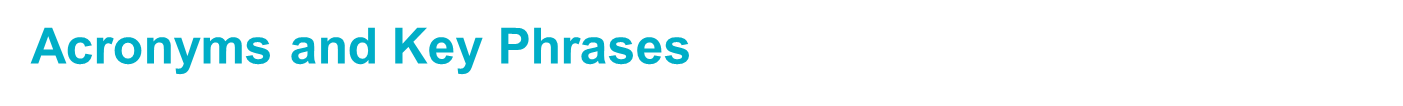 GR –  Generation Resource 
CLR – Controllable Load Resource 
ESR – Energy Storage Resource
MMS – Market Management System
EMS – Energy Management System
NMMS – Network Model Management System
RARF – Resource Asset Registration Form
RIOO – Resource Integration and On-Going Operations
“Combo Model” – Current approach of representing a battery as a GR and a CLR
“Single Model” – Future approach of representing a battery as a single resource
“KTC Recommendation” – Key Topic/Concept Recommendation   (this is a “principle” to be used in writing the NPRRs)
“Before the EMS Upgrade and RTC Implementation”
“With the EMS Upgrade and RTC Implementation”
15